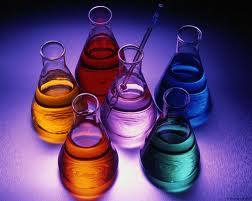 28.01.2011
8 «Е» класс 
МОУ «Гимназия №1»
(учитель: Ким Е.П.)
Ким Е.П., урок  химии (УМК В.В. Еремина)
29.01.2012
Заполните таблицу
mв(NaCl)
m(H2O)
mp(NaCl)
ω(NaCl)
20 г
80 г
100 г
20 %
80 г
120 г
40 %
200 г
15 г
135 г
150 г
10 %
Ким Е.П., урок  химии (УМК В.В. Еремина)
29.01.2012
Распределите вещества по классам
Na2SO4
SO3
FeO
MgCl2
Ва(ОН)2
HBr
H3PO4
NaОН
Al(NO3)3
Оксиды
Основания
Кислоты
Соли
Ким Е.П., урок  химии (УМК В.В. Еремина)
29.01.2012
Выберите формулу указанного оксида
Кислотный оксид
Na2O
CaO
CO2
FeO
Основный оксид
N2O5
SO2
P2O3
CaO
Ким Е.П., урок  химии (УМК В.В. Еремина)
29.01.2012
«Разгадай  шифр сейфа»
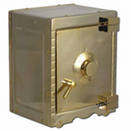 1
2
3
4
5
6
8
7
9
Шифр представляет собой последовательность номеров солей, 
записанную в порядке возрастания чисел
Ответ:
14679
Ким Е.П., урок  химии (УМК В.В. Еремина)
29.01.2012
Назовите окраску индикатора в указанных средах
Среда
Кислая
Нейтральная
Щелочная
Индикатор
Лакмус
Красный
Фиолетовый
Синий
Фенолфталеин
Бесцветный
Бесцветный
Малиновый
Метилоранж
Красный
Оранжевый
Желтый
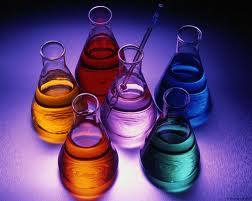 РЕАКЦИИ  НЕЙТРАЛИЗАЦИИ
Ким Е.П., урок  химии (УМК В.В. Еремина)
29.01.2012
Взаимодействие соляной кислоты 
с гидроксидом натрия
H
H
Cl
+
Na
Na
OH
=>
Cl
+
OH
HCl + NaOH => NaCl + H2O
Ким Е.П., урок  химии (УМК В.В. Еремина)
29.01.2012
Сравнительная характеристика соляной и серной кислот
Соляная кислота
Серная кислота
Признак
HCl
H2SO4
Формула
Кислородо-
содержащая
По наличию кислорода
Бескислородная
По числу атомов водорода (основность)
Двухосновная
Одноосновная
Название кислотного остатка
Хлорид
Сульфат
Ким Е.П., урок  химии (УМК В.В. Еремина)
29.01.2012
Взаимодействие серной кислоты 
с гидроксидом натрия
H
H
+
Na
Na
OH
=>
SO4
+
OH
SO4
H
H
H2SO4 + NaOH => NaHSO4+ H2O
NaHSO4 + NaOH => Na2SO4 + H2O
Ким Е.П., урок  химии (УМК В.В. Еремина)
29.01.2012
Кислая  соль -
продукт неполного замещения атомов водорода в кислоте на металл

 КНСО3 – гидрокарбонат калия
 LiH2PO4 – дигидрофосфат лития
 Са(H2PO4)2 – дигидрофосфат кальция
Ким Е.П., урок  химии (УМК В.В. Еремина)
29.01.2012
Взаимодействие гидроксида кальция 
с соляной кислотой
OH
OH
Ca
+
H
Cl
Cl
=>
Ca
+
H
OH
OH
Ca(OH)2 + HCl => CaOHCl + H2О
Ким Е.П., урок  химии (УМК В.В. Еремина)
29.01.2012
Основная  соль -
продукт неполного замещения гидроксогрупп в основании на кислотный остаток

МgOНNО3 – гидроксонитрат магния
FeOHCl – гидроксохлорид железа(II)
Аl(OH)2Br –дигидроксобромид алюминия
Ким Е.П., урок  химии (УМК В.В. Еремина)
29.01.2012
Реакция  нейтрализации -
это реакция между кислотой и основанием, в результате которой образуется соль и вода
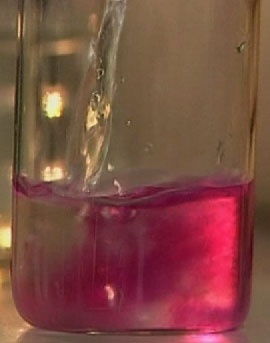 Ким Е.П., урок  химии (УМК В.В. Еремина)
29.01.2012
Распределите соли в соответствующие группы
AlCl3
Na2HPO4
Ba(H2PO4)2
KHCO3
MgSO4
(MgOH)2SO4
Fe(NO)3
AlOHCl2
CaOHNO3
Основные соли
Средние соли
Кислые соли
Ким Е.П., урок  химии (УМК В.В. Еремина)
29.01.2012
Назовите вещества
LiHCO3
–
Гидрокарбонат лития
–
BaOHNO3
Гидроксонитрат бария
Дигидроксохлорид железа (|||)
–
Fe(OH)2Cl
Mg(H2PO4)2
–
Дигидрофосфат магния
Ким Е.П., урок  химии (УМК В.В. Еремина)
29.01.2012
Составьте формулы солей
–
MgOHBr
Гидроксобромид магния
NaH2PO4
–
Дигидрофосфат натрия
Al(OH)2NO3
–
Дигидроксонитрат алюминия
Ким Е.П., урок  химии (УМК В.В. Еремина)
29.01.2012
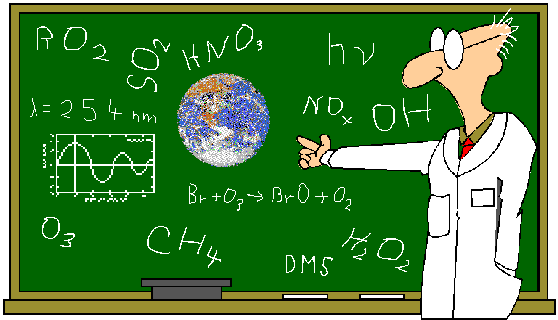 Раствор гидроксида калия, содержащий 11,2 г щелочи, нейтрализовали избытком раствора соляной кислоты.  Найдите массу соли, образовавшейся в результате реакции нейтрализации.
Ким Е.П., урок  химии (УМК В.В. Еремина)
29.01.2012
Домашнее задание
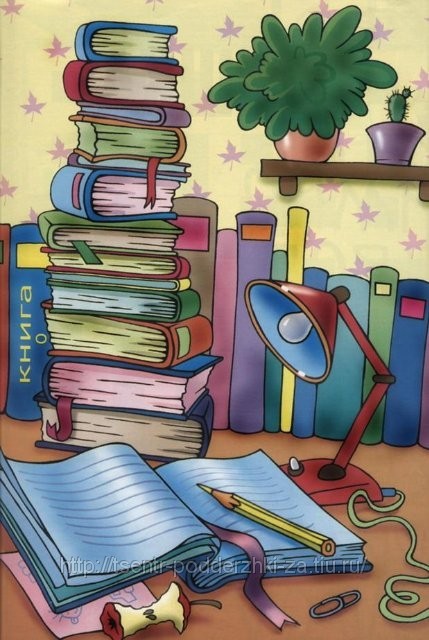 36, 
стр. 144
задания № 2,3

ТПО стр. 63,
задание №5
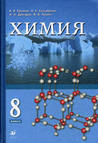 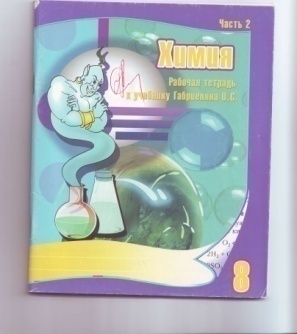